Lecture #13: Route Design & Stop Layout
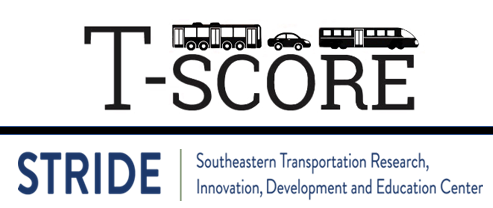 [Course Instructor]
[Course Semester]
[Course Number]
Materials developed by C. Brakewood, K. Watkins, and J. LaMondia.
Outline
Part 1: Route Design and Stop Layout
Types of Routes
Stop Spacing

Part 2: Improving Bus Stops and Pedestrian Access
Service Planning Process
Hickman, Network Design & Frequency, Page 1/9
[Speaker Notes: The process of planning and designing public transit service is called “service planning”. There are several activities commonly associated with service planning.

In order of sequence in time & dependence upon higher-level activities. General design of a transit network is the highest-level activity, undertaken only rarely or when major new systems (e.g., rail or express bus) are introduced. In route design and stop layout, the more specific physical facilities for the routes and stops or stations are implemented. Once routes are in place, the frequency of service may be determined, and a timetable for vehicle trips (the service) along the route can be constructed. When the timetable is created, schedules for vehicles on the route and throughout the network (i.e., the vehicle cycle for each vehicle in the fleet) can be created. Finally, work shifts for operators can be generated (a crew schedule), and those operators are assigned to the work.]
Materials adapted from Vuchic’s Urban Transit (2005), Chapter 4 &
Walker, Chapter 4 (Lines, Loops and Longing)
Types of transit lines
Types of Transit Lines
Radial
Diametrical (through)
Tangential (crosstown)
Circumferential (circle)
Loops
Trunk lines
with branches
with feeder
[Speaker Notes: From Vukan Vuchic’s book. Some of these are consolidated (there are some sub types).  

This is a little different from Hickman’s classification of common route design.]
1. Radial
One terminus in city center and another outside

Sharp peaking

Can be used with branching
Image source: MTA
[Speaker Notes: A radial route is typically part of radial network. Start in the suburbs and ends in the city center.]
2. Diametrical (through)
Also called through or transverse lines

Connect suburbs on both sides through the city center

Inbound delays propagate
Image source: MARTA
[Speaker Notes: These are like a radial line, but they pass through the city center and connect 2 outside suburbs

Need balanced loads on either sides of the city center to work (in terms of passenger volumes).

Better than radial because they serve multiple suburbs, offer better distribution to city center, and more opportunities for transfers.

Problem: delays from inbound to outbound trips.]
3. Tangential (crosstown)
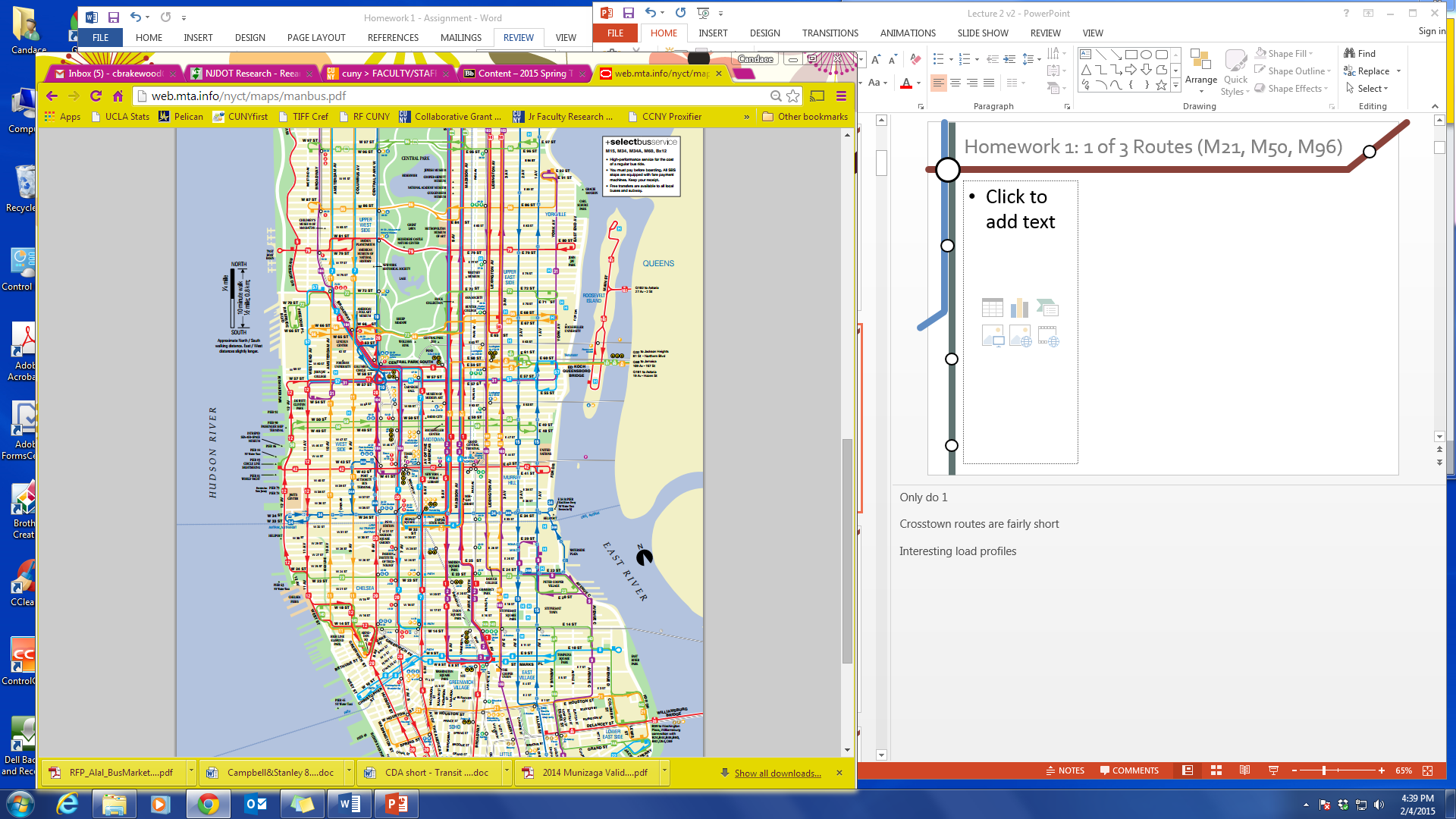 Run tangent to city

Common in cities with grid street patterns

Lower & less peaked demand
Image source: CTA
[Speaker Notes: Lines serving non-centrally oriented travel can be tangential if they follow grid street pattern.]
4. Circumferential (circle)
Ring around city

Suburb-to-suburb connections without trip into city

More connections

No terminal time
Image source: Moscow
[Speaker Notes: Key purpose is the suburb-to-suburb connections for people to avoid going into the city center. 

Disadvantage is no terminal time: no clear end]
5. Loops
Closed circle 

Usually, one-way operation

Distribution in CBD
Image source: CTA
[Speaker Notes: Finally, we have loops.

Helps distribute passenger volume.]
6. Trunk lines
Trunk with branches
Trunk with feeders
[Speaker Notes: Trunk lines with branches generally start in city center with very high loads and then they branch into the suburbs were there is lower demand. In suburbs, branches operate independently. Trunk section you can take any of them. The same vehicles that start on the trunk will go out on the branches.

Truck with feeders – feeders operate completely independently from the trunk. Feeders will use different transit vehicles than those on the trunk (feeders are smaller capacity vehicles).]
6. Trunk lines
Trunk with Branches
Trunk with Feeders
Continuous service with no transfers
No transfer stations
Branches have less frequent service
Each line optimized
Higher performance mode on trunk
More reliable
Feeder to feeder transfers
[Speaker Notes: Let’s bring in some Jarrett Walker. Branching ALWAYS divides frequency.]
Another Approach: Basic Route Shapes
Basic shapes of transit lines: I, U, S, O
Suppose that our city of nine dots looks like this:
Two U-Shaped lines can be combined to form an S, for more direct service.
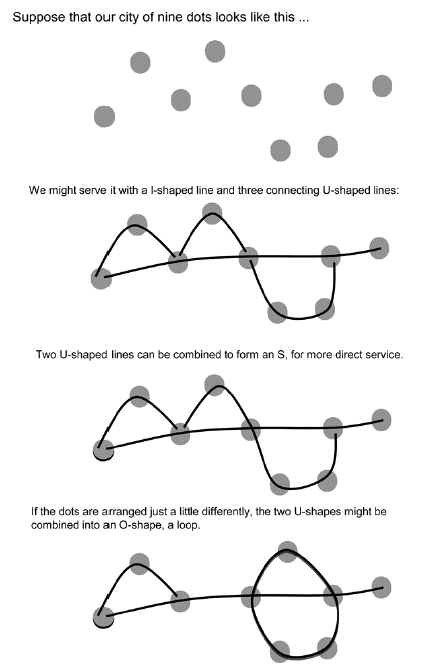 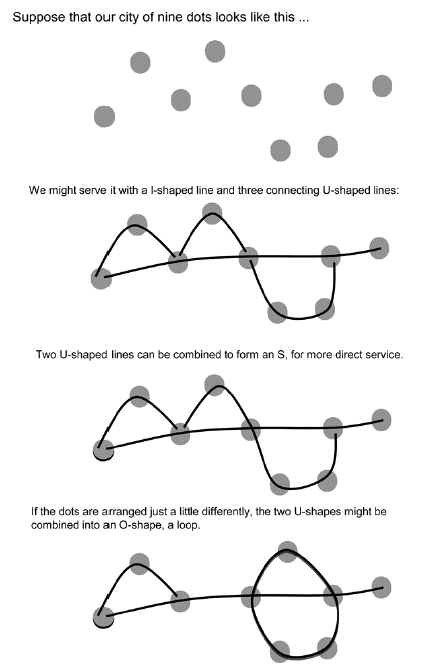 We might serve it with a l-shaped line and three connecting U-shaped lines.
If the dots are arranged just a little differently, the two U-shapes might be combined into an O-shape, a loop.
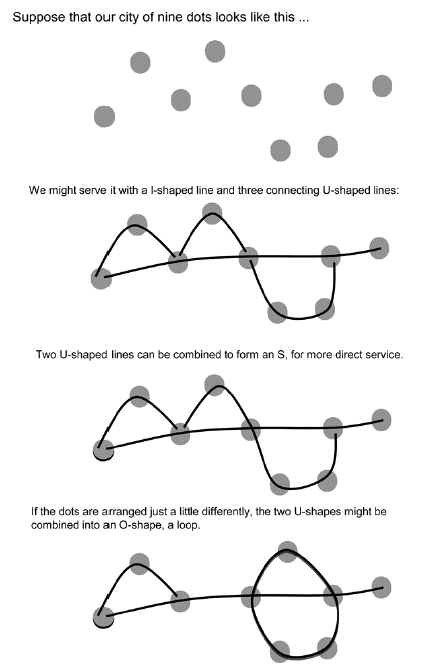 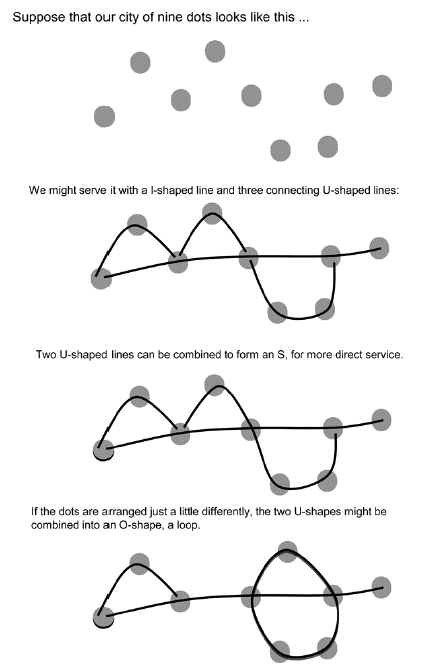 Walker, Chapter 4, page 53
[Speaker Notes: Jarrett walker has a simpler classification for types of lines.]
Directness
Bus routes often deviate to serve lower densities
Direct
Circuitous
Deviating
Walker, Chapter 4, page 48
[Speaker Notes: What was the key point in Jarrett Walker’ chapter 4 – lines, loops and longing?

If you want to get from A to B in the everyday geometry of cities, a direct line between these points is the shortest way, but routes often deviate to pick up demand.  

If a transit route is not direct, compared to the alternatives, we say it is circuitous (figure 4-1). A small bit of circuitousness on an otherwise direct route is called a deviation.

It also defines the basic shapes of a transit route or line, which I’ll call I-shapes, U-shapes, S-shapes, and O-shapes or loops.]
Stop/Station Spacing
Rail Stop Spacing
Vuchic, 2005, Table 5.2
[Speaker Notes: Typical spacing values are a general rule of thumb, but when actually implementing, you have to physically make sure there is space for those stops (want to place near major demand generators or center of suburb, etc.).]
Bus Stop Spacing
TCRP Report 19: Guidelines for the Location and Design of Bus Stops
Stop Spacing
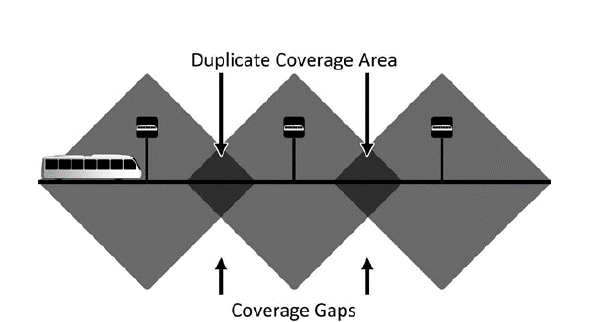 Source: Walker (2012). Human Transit. Page 63
[Speaker Notes: Assume a good pedestrian network.

Tradeoff: pedestrian access versus in-vehicle travel time. 
If stops are too close, vehicle stops often, and in-vehicle travel times are long.
If stops are too far, vehicle stops infrequently (fast in vehicle travel times), but long access distance.

We want a sweet spot. A small amount of duplicate coverage but mostly just one stop nearby.]
Improving Bus stops & Pedestrian access
Reference: TCRP Synthesis 152 (2021)
[Speaker Notes: In the United States, many transit stops are not adequate: bus stops that are just a signpost on a busy road, bus stops with broken sidewalks and/or pathway obstructions, bus stops with a lack of seating, and bus stops clearly not accessible to people with disabilities. 

For many bus riders, the journey to access and the wait at the bus stop are experiences that may inhibit their ability or desire to take the bus.]
Bus Stop & Pedestrian Infrastructure Terms
Shelter: curbside amenity, provides protection from weather and elements, usually accompanied by seating
Bench: standard seating typically for 2-4 people, typically placed under a shelter if present
Landing Pad: clear, level, paved area provided for bus patrons, 5 ft wide by 8 ft deep, perpendicular to curb and at curb height, compliant to other ADA standards 
Rear-door area: additional firm surface area located adjacently to the rear door of a bus, connected to standard landing pad area and pedestrian pathway
Pathway: pedestrian path to get to and from the landing pad serving the bus stop, preferably paved, continuous, and level
Crossing: designated place for pedestrians to cross the street at intersection or midblock, typically marked on the road
Lighting: overhead lighting at the bus stop area either on or adjacent to the landing pad
Detectable Warning: truncated dome surface pattern on curb ramp that can be detected underfoot or by cane to alert pedestrian of approaching street crossing
TCRP Synthesis 152 Pg. 6-7
Accessible Bus Stop Design
TCRP Synthesis 152 Pg. 7
Reasons for Bus Stop Improvements
TCRP Synthesis 152 Pg. 24
[Speaker Notes: 47 transit agencies surveyed in the USA. Survey questionnaire to learn more about transit agency and related government entity practices for bus stop and pedestrian infrastructure improvements.

The survey topics and questions were based on a knowledge of practices identified during the literature review, focusing on the goals and priorities for pedestrian improvements, agency roles in various aspects of the programs, relationships with other public and private entities, tools and data for prioritizing improvements, ADA and equity considerations, and program funding mechanisms.

Improving bus stop accessibility is the most desired outcome for transit agency programs,  as nearly all respondents (96%) chose this answer. Other program goals and desired outcomes with frequent response rates include improving customer support, improving safety and security for customers, and responding equitably to community requests for amenities and improved access (all cited by more than 80% of the survey respondents). Figure 4 shows the results of survey question 7 on desired agency outcomes.]
Bus Stop Elements Included in Improvement Projects
TCRP Synthesis 152 Pg. 26
[Speaker Notes: Most bus stop elements are considered for only a portion of the bus stops in the system. The landing pad represents the only element that most transit agencies (55%) identified as included in the program for all or most of the bus stops. In contrast, 38% and 28% of agencies identified sidewalks/pathways and curb ramps, respectively, as part of most or all bus stops. 

The results suggest that agencies attempt to provide systemwide pedestrian and ADA access to and at bus stops more than any other bus stop improvement. For elements included at some bus stops in the agency’s system, shelters, benches or other seating, and lighting options were selected by 60% of the survey respondents. Fewer respondents indicated that crossings and curb ramps are available at some bus stops, indicative that the location of these elements in the right-of-way often falls outside of the control of the transit agency. 

Figure 6 shows the responses on the survey question about bus stop and pedestrian elements included in improvement programs]
Data Used to Prioritize Bus Stop Improvements
TCRP Synthesis 152 Pg. 26
[Speaker Notes: Bus stop inventory data are the most-used data and tool for transit agencies tracking bus stop conditions, as indicated by 96% of the respondents. 

Other data or characteristics frequently employed by transit agency respondents include fixed-route onboard and offboard ridership data (89%), anonymized customer home location data (89%), and proximity to community services (77%). 

Some transit agencies also report using requests from customers or public constituents, safety data, or competitive applications to track bus stop conditions. 

Figure 7 graphs the survey responses on the data and tools used to measure bus stops for improvements.]
Prioritization Factors
TCRP Synthesis 152 Pg. 27
[Speaker Notes: Fixed-route ridership is the most commonly selected measure (83%, or 39 respondents) and is ranked as most important for bus stop prioritization (28 respondents), followed by customer complaints (79%, or 37 respondents). 

Transit agencies frequently use other data or characteristics for prioritization (66% of respondents), including problems observed by operators and staff members, bus stops with the worst conditions, and adjacent land uses (such as senior centers, hospitals, and schools). 

Figure 8 displays the options used and their rank for prioritization of bus stop improvements, showing that the current use of bus stops represents the primary driver in making improvements. Factors accounting for worst condition, customer complaints, and route type were ranked second by eight respondents each.]
Split of Responsibility in Improvements
Table 2. Responses to Q24. (Does the entity in the agreement with the transit agency assume responsibility for making improvements to any of the following bus stop or pedestrian pathway elements? Please check all that apply)
* Added as a write-in option under the “other” selection.
TCRP Synthesis 152 Pg. 28
[Speaker Notes: Examples of agreement types include master multiple use agreements with state DOTs and counties, performance resolutions with state DOTs, funding for transit infrastructure with cities, interlocal agreements with cities, agreements for installation and maintenance with private entities, and shelter match agreements with private businesses. 

The agreements typically assign to the transit agency the responsibility of design, construction, installation, and maintenance of bus shelter facilities, and immediate landing pad areas.

Responding agencies detailed a total of 49 agreements. Table 2 lists the improvement designations by percentage of the total number of agreements reported in the survey. Shelters and benches (84% and 76%, respectively) are most often the responsibility of the transit agency. Partners most frequently hold responsibility for improvements in sidewalks and pathways (47%), crossings (45%), and curb ramps (47%). Both entities share responsibility between 20% to 27% of the time for lighting, sidewalks and pathways, crossings, and landing pads in the examples provided.]
Issues in Implementation
TCRP Synthesis 152 Pg. 29
[Speaker Notes: DBE = Disadvantaged Business

For 68% of survey respondents, limited right-of-way represents the key issue for transit agencies in working with developers and including agency interests in developments and construction, followed by the existing slope of sidewalks and pathways requiring extensive construction or reconstruction, cited by 38% of the respondents. Other write-in responses for key issues include competition for space with neighboring landscaping and businesses, incorporation of bus stop improvements in the development or permit review process, early contact (before construction), available funding and developers paying for improvements, lengthy construction time periods, surveys and legal requirements, and ongoing maintenance of new infrastructure. 

Figure 9 shows the results of the question on key issues when transit agencies work with developers

Other barriers/ challenges:
Limited right-of-way 
Struggle to stay in the loop with developers, utility companies, and other public agencies to know of project to incorporate improvements into
Stakeholder buy-in for improvements can be challenging
Ensuring the equity of improvements 
Funding availability 
Jurisdictional control]
Possible Funding Sources
Local contributions
Business contributions
Federal formula funds, state funds, local general grants
Congestions and Mitigation and Air Quality Improvement (CMAQ) funds
Community Development Block Grants (CDG), property taxes, private developer funds
TCRP Synthesis 152 Pg. 31
[Speaker Notes: About half of the survey respondents (51%) identified general local contributions from the municipality or county as the typical funding source for improvements; business contributions or specialized sources (such as rental revenues or advertising) finance improvements less frequently (11% and 9%, respectively). 

Other examples of funding sources for bus stop improvement projects include federal formula funds, state funds, local general funds and capital funds, Congestion Mitigation and Air Quality Improvement (CMAQ) program funding, Community Development Block Grants (CDBGs), bonds, local foundations, property taxes, and private developer funds.]
Observed Benefits of Bus Stop Improvement Projects
Increase in fixed-route ridership
More paratransit customers taking fixed-routes
Decreased operating cost per trip
More business activity in the area
Less customer complaints
TCRP Synthesis 152 Pg. 31
Lessons from Case Studies: Athens, GAImprovement Goals
Athens-Clarke County Transit Department’s (ACCTD) Bus Stop Improvement Plan (BSIP) goals
Every bus stop should be easily identifiable and have an accessible paved area. 
Bus stops should be located for roadway safety and convenience of customer. Stops should be visible, near crosswalks when possible, and well lit. 
Information about services should be provided to riders at the bus stop. 
Bus stops should be accessible. ADA considerations should be given top priority. Stops should be located to support clients with special needs. 
Bus stops should be spaced to maximize efficiency and riders should not have to walk more than 0.25 miles to a stop
TCRP Synthesis 152 Pg. 35-41
[Speaker Notes: The Athens-Clarke County Transit Department (ACCTD) is the public transit system in Athens, GA, operating 18 routes throughout the city.]
Lessons from Case Studies: Athens, GAShelter Design
TCRP Synthesis 152 Pg. 37
[Speaker Notes: Separate from the BSIP, ACCTD also conducts the Art Shelter program. This initiative was implemented in three instances over the last 15 years in partnership with either the Athens Area Arts Council (Unified Governments of Athens-Clarke County, Georgia, 2008) or the Athens Cultural Affairs Commission. The program seeks to serve transit riders in the county with bus shelters that also function as public art, not only emphasizing the public transit system but also injecting creativity into the built environment (Athens Area Arts Council, 2005). 

ACCGov and the Art Shelter program partner (which differs depending on the program year) both commit funding support for each shelter installation as part of an agreement contract, and ACCTD provides some extra support in staff hours. The Art Shelters were introduced community-wide during each of the program interactions. For each program iteration, ACCGov and the program partner send out announcements and information to invite artists to enter the competition and submit their shelter design and concept ideas (Unified Governments of Athens-Clarke County, Georgia, 2018a, 2018b).  

Each shelter must fit within the standard shelter footprint (Athens-Clarke County Transit Department, 2018). Applicants are directed to submit shelter concepts with covered comfortable seating for three people and space for one customer using a wheelchair. 

Figure 12 displays examples of Art Shelters installed at bus stops in Athens, GA. ACCTD and other ACCGov staff members review the designs submitted to the competition to make sure that the planned shelter is constructed of durable materials, is not smaller than the current size, and is designed for specific sites proposed. ACCTD also confirms that designs accepted from the competition are safe for people across different age groups and satisfy ADA requirements as well as the agencies’ own design standards. Per previous Art Shelter program agreements, ACCGov owns the bus shelter upon installation. ACCGov responsibilities in the agreement include removing existing shelters and preparing the existing landing pad, receiving shelter materials, and installing the shelter and all associated amenities.]
Lessons from Case Studies: SFMTAShelter Design
San Francisco Municipal Transportation Agency (SFMTA) uses the same shelter design throughout the system
Helps limit rider confusion by bringing recognition to the system
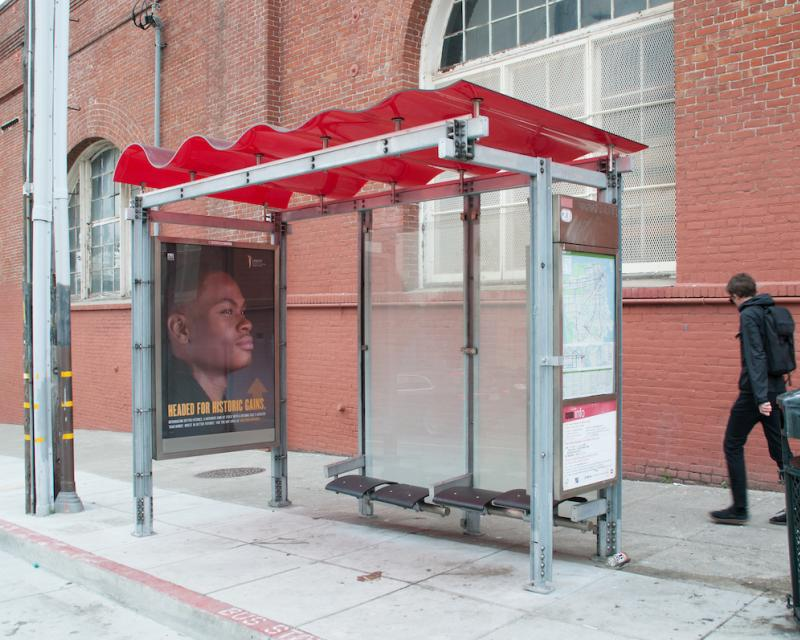 TCRP Synthesis 152 Pg. 52-61
[Speaker Notes: The San Francisco Municipal Transportation Agency (SFMTA) operates public transit service known as Muni in the City and County of San Francisco. As both a transit system and a city DOT, SFMTA is unique in its control over certain aspects of street rights-of-way; through its Sustainable Streets division, SFMTA plans and designs the streets in the city, including bus lanes and sidewalks. The fixed-route services directly operated by SFMTA include buses, trolley coaches, Muni Metro light rail, and cable cars and historic streetcars.

The SFMTA amenity programs focus on shelters at key ridership locations, corridor improvement projects, and equity of improvements in high-need neighborhoods. SFMTA has a shelter improvement program that subsequently includes other amenities (such as landing pads, benches, and lighting) once installed, based on standardized designs for system uniformity. SFMTA coordination with SFDPW enables the implementation of improvements for sidewalks, crossings, curb ramps, and detectable warnings on the pathway to the bus stop. SFMTA operates approximately 3,500 system bus stops, with roughly 1,100 shelters positioned at sidewalk stops and on its 150 platforms.]
Lessons from Case Studies: UTA in Utah Prioritization Methods
The primary goal of the UTA bus stop program is making all stops in the system ADA compliant.
Figure 17. UTA bus stop scoring matrix
* Non-ADA compliant bus stop locations automatically receive five (5) points
** TSA is calculated using the average weekday ridership taken from the last eight change day periods
***  One (1) additional point is assessed each route at a transfer point with 30 minute or less frequency
TCRP Synthesis 152 Pg. 64
[Speaker Notes: Utah Transit Authority (UTA) provides public transit service in the Wasatch Front - includes Salt Lake, Davis, Utah, and Weber counties.

The primary goal of the UTA bus stop program is making all stops in the system ADA compliant. Bus stops that are not ADA compliant rank as the highest priority for improvements. Then, UTA considers bus stop condition, route type, ridership, adjacent land uses, available space, costs, customer complaints, and problems observed by bus operators and other UTA staff members. 

Figure 17 illustrates the scoring system that UTA uses to prioritize bus stop improvements. The master plan scoring criteria for prioritizing bus stops include 1 point for equity concerns (as shown in Figure 17). Higher-priority bus stops tend to be in Title VI areas, so equity of improvements has rarely been a major issue]
Lessons from Case Studies: VIA in Texas Prioritization Methods (2)
Figure 19. VIA passenger shelter scoring criteria for line service design score.
TCRP Synthesis 152 Pg. 70
[Speaker Notes: VIA Metropolitan Transit (VIA) provides public transit service in the San Antonio, TX, region.

VIA initially prioritizes the improvement of higher-ridership bus stops that do not have pedestrian connections. A scoring measure and a guiding document for line service design standards were developed and approved by the VIA board to further prioritize bus stop improvements (VIA Metropolitan Transit, 2015). Each bus stop receives a line service design score (LSDS) based mostly on boarding data, but points are added based on factors such as the number of routes that the stop serves, average wait time, and adjacent land uses (such as education, medical, and social services). Scoring thresholds are specified in the guidance document to indicate when shelters and benches are warranted at a specific site. The scoring thresholds have changed over time as bus stops improve. 

Figure 19 shows the LSDS scoring criteria that VIA applies to prioritize improvements. VIA may install passenger waiting shelters at any bus stop location with a score of at least 15 points and can add a bench at any bus stop site with a score of at least 5 points.]
Conclusions
There are (at least) two approaches to categorizing route types, including:
Approach 1: Radial, Diametrical, Tangential, Circumferential, Loops and Trunks
Approach 2: I, S, U, O

Stop spacing is an important decision. 
Stops that spaced too closely slow in-vehicle travel times.
Stops spaced too far apart increase walking (access) times. 

The quality of pedestrian pathways for reaching the bus stop and the amenities at the bus stop produce  measurable differences in transit ridership and customer satisfaction with the transit agency
References
Materials in this lecture were taken from:
TCRP Synthesis 152 (2021): Transit Agency Relationships and Initiatives to Improve Bus Stops and Pedestrian Access
Walker, J. (2011). Human transit: How clearer thinking about public transit can enrich our communities and our lives. Island Press.
Vukan Vuchic, “Urban Transit Operations, Planning and Economics” (2005)
Mark Hickman, Fundamentals of Transportation wikibook, “Network Design & Frequency”, http://en.wikibooks.org/wiki/Fundamentals_of_Transportation/Network_Design_and_Frequency 
KAT: https://www.katbus.com/148/Schedules-Maps